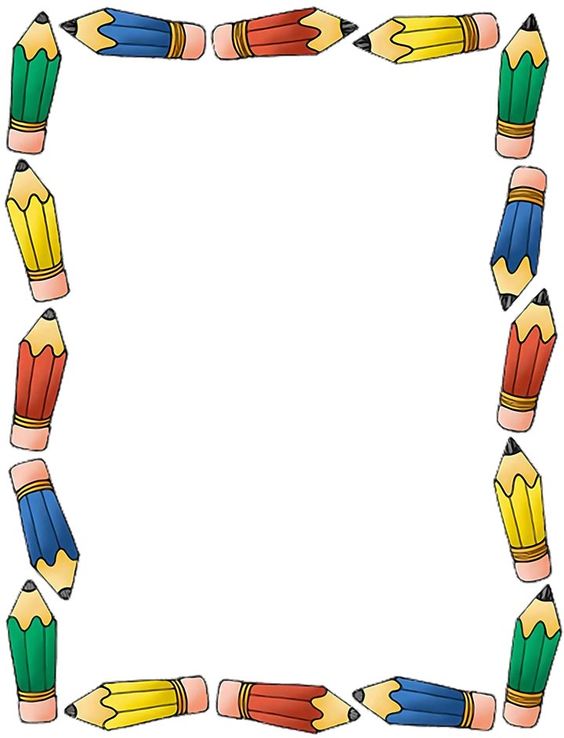 CUADERNO DE NOTAS
CIENTIFICAS
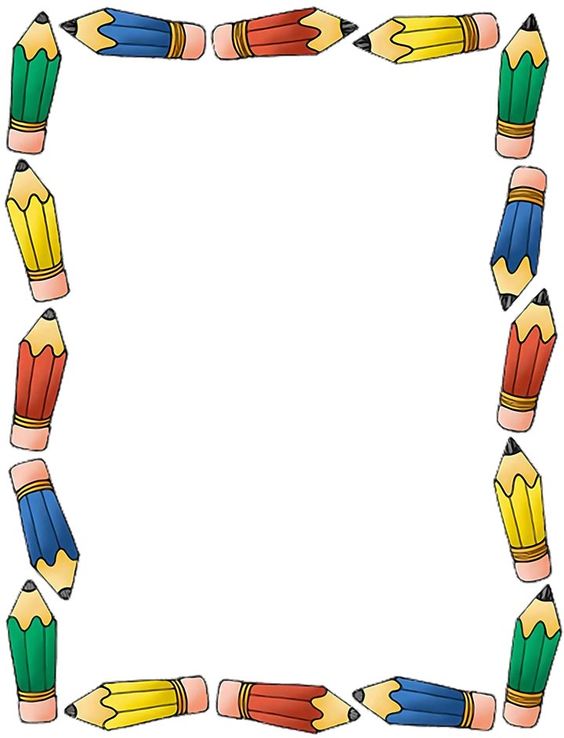 ESCUELA NORMAL DE EDUCACIÓN PREESCOLAR DEL ESTADO
Nombre de la Institución de práctica: 
“Jardín de niños Diego Rivera ”42
Nombre de la educadora titular: 
Carla  Priscila Amarillas de la Cruz 
Grado en el que realiza las prácticas: 2ª y 3ª “B” 
total, de niños: 35
Nombre de la alumna practicante:
 Yadira Alejandra Palomo Rodríguez
grado: 4° sección: “B” número de lista: 13
periodo de práctica:
01 de marzo al 02 de julio del año 2021
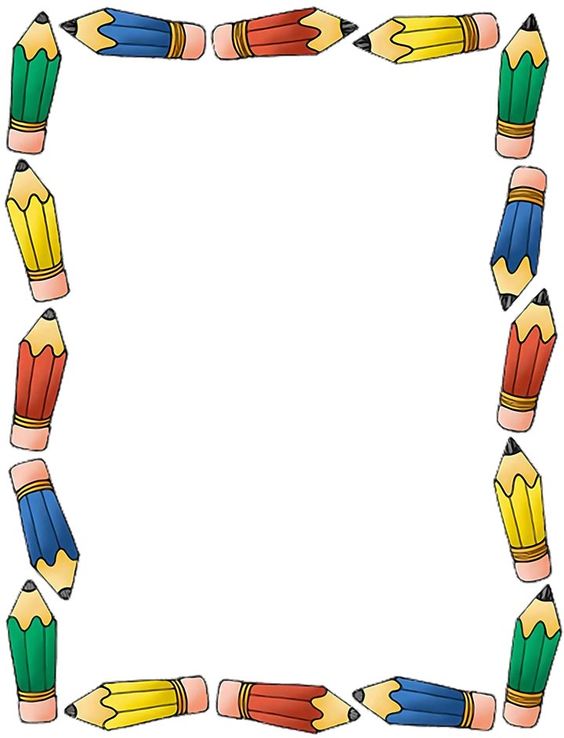 Empatía 
La empatía es la capacidad que tiene una persona de percibir los sentimientos, pensamientos y emociones de los demás, basada en el reconocimiento del otro como similar, es decir, como un individuo similar con mente propia. Es por esto que es vital para la vida social.
Fuente bibliográfica: Wikipedia
EXPLICACIÓN PARA NIÑOS:
Observa el siguiente video: 
https://www.youtube.com/watch?v=4INwx_tmTKw&t=587s
Comenta con tu familia que te pareció el video. 
¿Qué hubieras hecho tu al igual que la niña?
¿Cómo te hace sentir el video? (emociones)
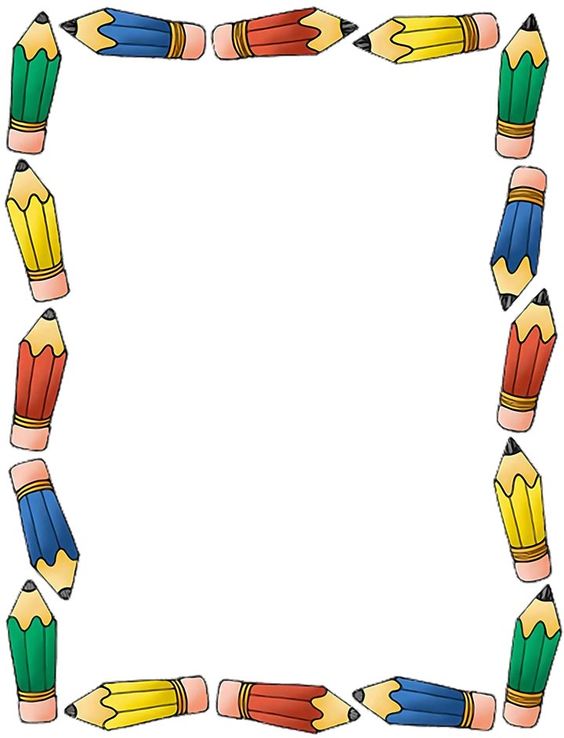 LAS EMOCIONES
Las emociones son reacciones psicofisiológicas que representan modos de adaptación a ciertos estímulos del individuo cuando percibe un objeto, una persona, un lugar, un suceso o un recuerdo importante. Es aquello que sentimos, cuando percibimos algo o a alguien.
Son universales y comunes a todas las culturas. Sus manifestaciones también tienen patrones de comportamiento semejantes a todos los individuos.
Fuente bibliográfica: https://www.divulgaciondinamica.es/blog/tipos-de-emociones/
EXPLICACIÓN PARA NIÑOS:
Dibuja en tu cuaderno que es lo que te hace sentir feliz, que es lo que te hace sentir triste, que es lo que te hace sentir enojado, que es lo que te hace sentir , miedo y por ultimo que de hace sentir tranquilidad
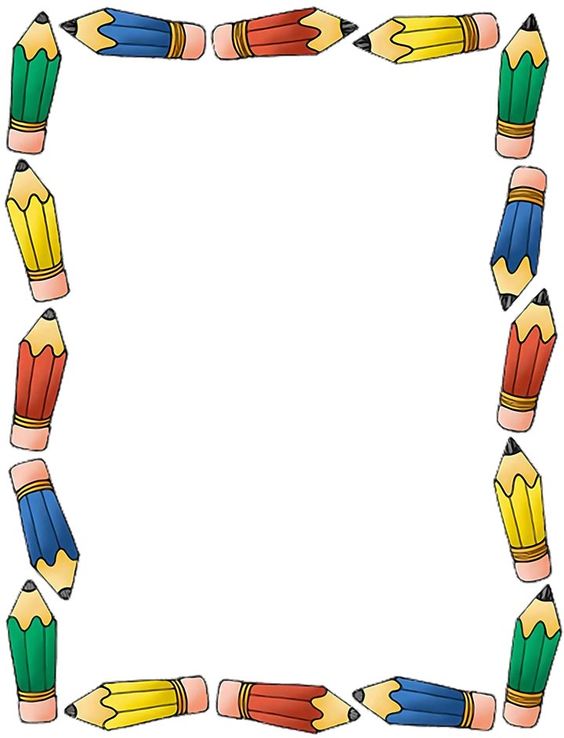 PROFESIONES 
Las profesiones son ocupaciones que requieren de un conocimiento especializado, una capacitación educativa de alto nivel, control sobre el contenido del trabajo, organización propia, autorregulación, altruismo, espíritu de servicio a la comunidad y elevadas normas éticas.
Generalmente se acepta que una profesión es una actividad especializada del trabajo dentro de la sociedad, y a la persona que la realiza se le denomina profesional.Para ser un profesional es necesario estudiar en una Universidad o un Instituto Profesional por un lapso de cuatro o más años.
Fuente bibliográfica: https://www.portaleducativo.net/primero-basico/24/Profesiones-oficios-otras-actividades
EXPLICACIÓN PARA NIÑOS:
El día de hoy podrás vestirte de un oficio o profesión
Observa este video:
https://www.youtube.com/watch?v=qLAZIwlSmEc y describe los beneficios que aporta a la comunidad los oficios y profesiones y haz un dibujo de lo que te gustaría ser de grande. 
Graba un video mencionando lo anterior y mostrando tu dibujo.
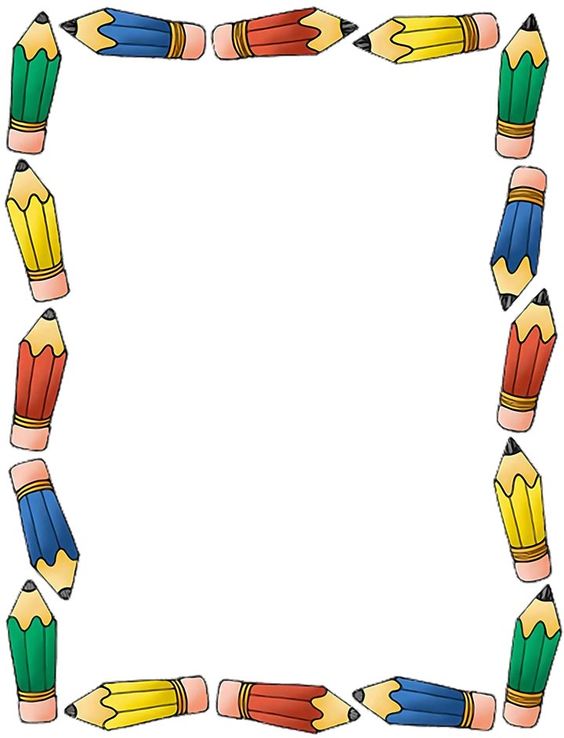 OFICIOS 
Se llama oficio a la ocupación de una persona, en especial que se  relaciona con labores manuales o artesanales. Los oficios son trabajos que se aprenden mirando, escuchando a otras personas pero que en definitiva no se necesitan estudios formales para poder realizarla, sino que la experiencia de la vida y el trabajo lo han formado. Muchas veces, el oficio se transmite de generación en generación en una misma familia.
En la mayoría de los casos, los oficios suelen ser trabajos que se realizan de forma manual donde el trabajador debe conocer en profundidad aquella actividad laboral y poseer una gran habilidad para llevarla a cabo.
Fuente bibliográfica: https://www.portaleducativo.net/primero-basico/24/Profesiones-oficios-otras-actividades
EXPLICACIÓN PARA NIÑOS:
El día de hoy podrás vestirte de un oficio o profesión
Observa este video:
https://www.youtube.com/watch?v=qLAZIwlSmEc y describe los beneficios que aporta a la comunidad los oficios y profesiones y haz un dibujo de lo que te gustaría ser de grande. 
Graba un video mencionando lo anterior y mostrando tu dibujo.
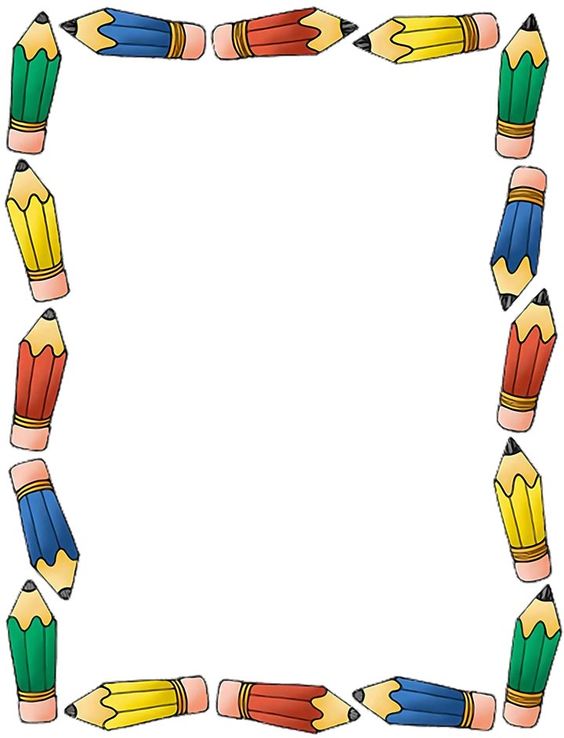 HISTORIETA  
Una historieta o cómic es una sucesión de dibujos que constituye un relato, con texto o sin texto, ​ así como la serie de ellas que trate de la misma historia o del mismo concepto, y también el correspondiente medio de comunicación en su conjunto.​ 
Fuente bibliográfica: Wikipedia
EXPLICACIÓN PARA NIÑOS:
Observa el siguiente video:
https://www.youtube.com/watch?v=eKnQOsfHeDU

Inventa una historieta así como los personajes que participaran en ella, realiza los dibujos que sean necesarios para crearla.
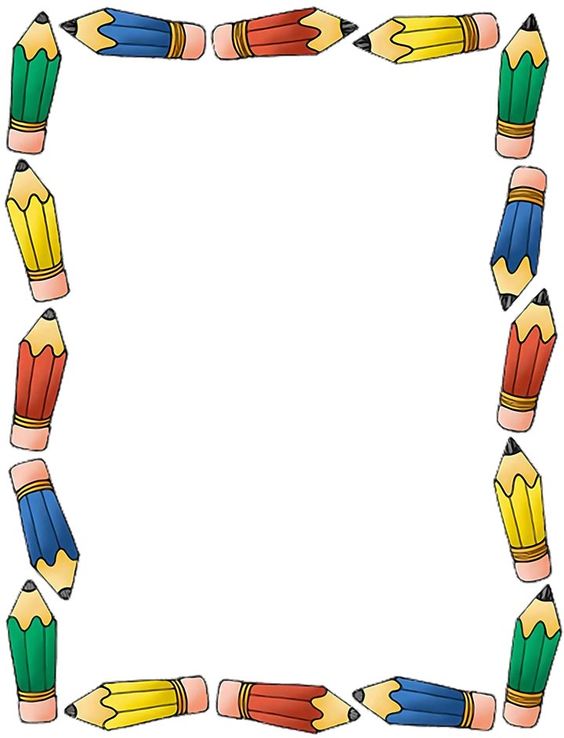 CARTA 
Una carta es un medio de comunicación escrita por un emisor (remitente) y enviado a un receptor (destinatario). ... La carta puede ser un texto diferente para cada ocasión, ya que el mensaje es siempre distinto.
Fuente bibliográfica: Wikipedia
EXPLICACIÓN PARA NIÑOS:
Observa el siguiente video:
https://www.youtube.com/watch?v=G_S5JTMljhU

Elabora una carta conforme los pasos que debes seguir para elaborar una carta, y envíasela a  un familiar, vecino o amigo.
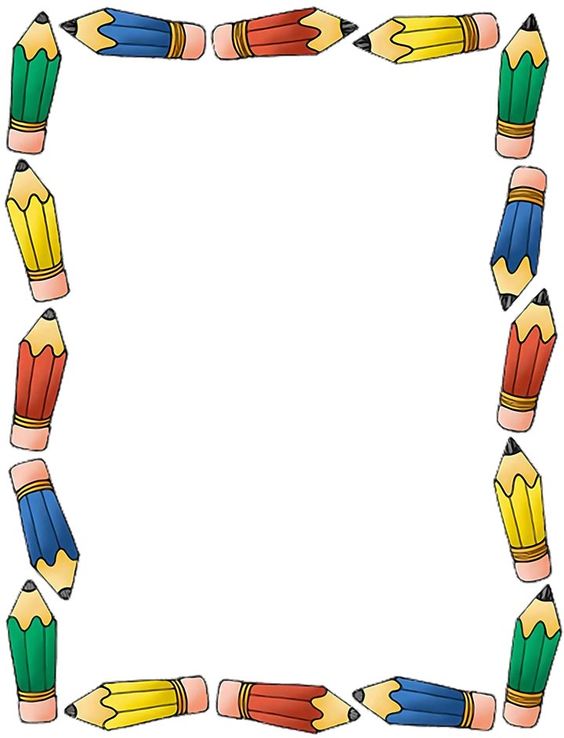 AVIARIO 
Un aviario es una gran jaula para encerrar aves. Al contrario de las jaulas de pájaros, los aviarios permiten a las aves un mayor espacio para volar. Estos a menudo contienen plantas y arbustos que logran la simulación de un hábitat natural.
Fuente bibliográfica: Wikipedia
EXPLICACIÓN PARA NIÑOS:
Investiga que es un aviario y quienes habitan ahí
Realiza una exposición acerca de un animal que habita en un aviario y no olvides mencionar sus características (color, tamaño, especie, alimentación etc…)